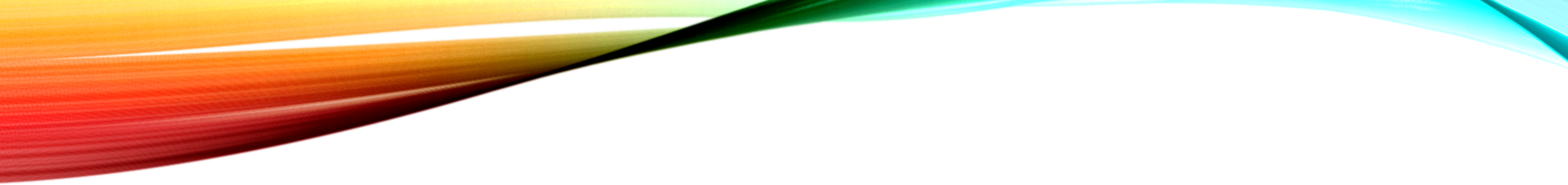 Creative Rainbow Life Coaching/Image consulting Options/Session/Payment Info
Client has the option to choose a complimentary session to get an idea of what the sessions will look like and consist of (request during consultation).
Client has the option to request a demo presentation of all 7 sessions to determine of my services will meet clients needs (request during consultation).
Session times will be twice per week @ $500 per session on days and times convenient for client and according to my availability (hours of service are Monday through Saturday 10am – 5pm PST – to be determined during initial consultation).
Info about session fee: average salary of a Wellness Coach is approximately $70,000 per year; dividing $70,000 by 12 months equals $5000 per month; dividing $5000 by 4 weeks equals $1500 per week; 2 sessions per week @ $500 per session equals $1000 per week. (salary retrieved from Salary.com).
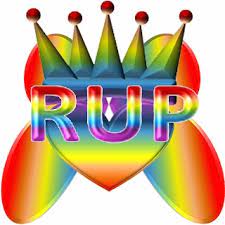 Creative Rainbow Life Coaching/Image Consulting is a Rainbow Universe Pageants & Youth Services Program under the umbrella of Angelic Rainbow Enterprises, LLC. Copyright © 2023. All Rights Reserved.